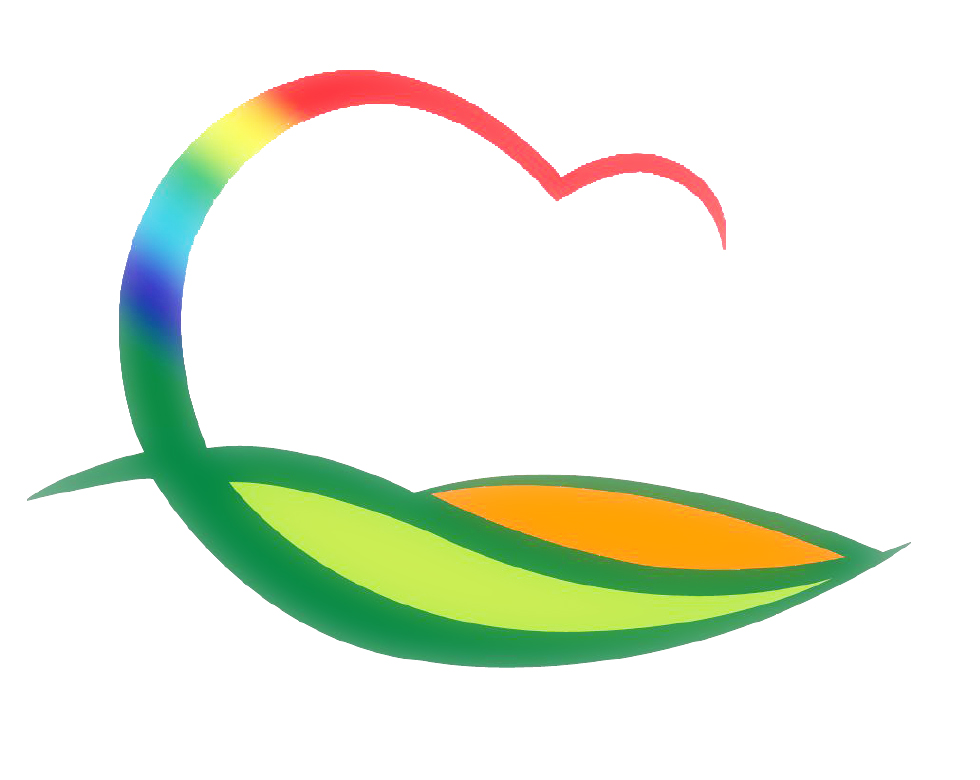 민  원  과
3-1. 2021년 개별공시지가 대상지 조사
1. 11.(월) ~ 1. 15.(금) / 221,241필지
지적공부에 등록된 전 필지 조사
3-2. 2021년 지적재조사사업 동의서 징구
대 상 : 사업지구(산익/가동/묵정/가곡·수두지구) 
              토지소유자 928명
사업지구 신청을 위한 토지소유자의 동의서 징구
3-3. 2021년 건물번호판 전수조사 용역 추진
대 상 : 관내 건물번호판 17,075개
건물번호판의 훼손, 망실 여부 조사